WEEK THREE
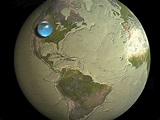 E ED 480 Science and Social Studies Curriculum Methods FALL, 2019Dr. Susan Belgrad
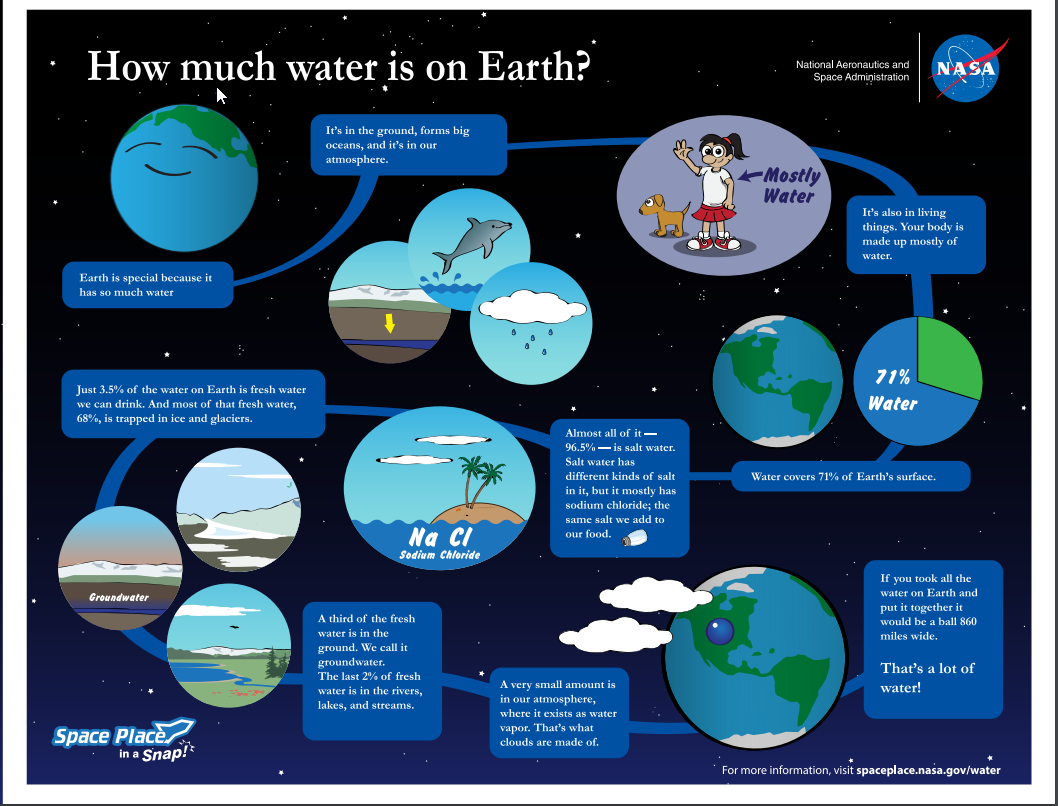 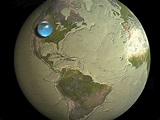 WEDNESDAY, SEPTEMBER 18
Social StudiesLesson Planning
Identify the discipline you wish to teach: 
Big Idea: “How will it promote citizenship in a global community”?
    Each team will begin to plan a social studies lesson that addresses a National Theme and an elementary grade-level standard. The lesson should meet each of the criteria of the Social Studies Rubric.
Social StudiesLesson Planning
ORGANIZATION
Hook
Engagement
Reflection
Self-Assessment  
Dimensionality
COOPERATION
Plan for Assigning Teams
Plan for Defining Group Roles

ASSESSMENT
 Plan for Assessing Group PerformanceAssessment FOR Learning PlanAssessment of Individual Learning Plan
Beginning your group planning of social studies lessons
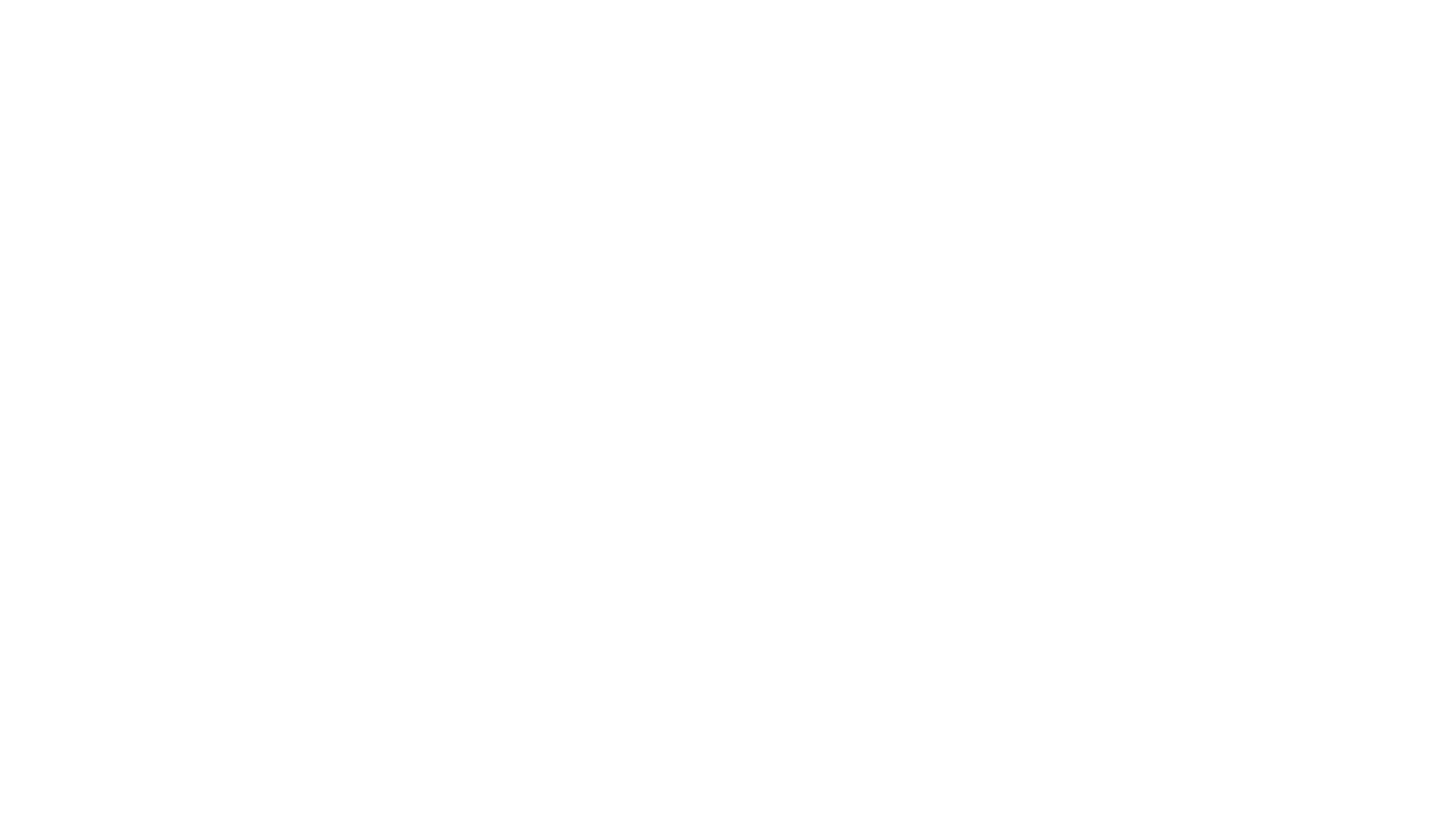 Big Ideas
What is a big idea? A big idea is exactly what it sounds like: a major question or view or belief
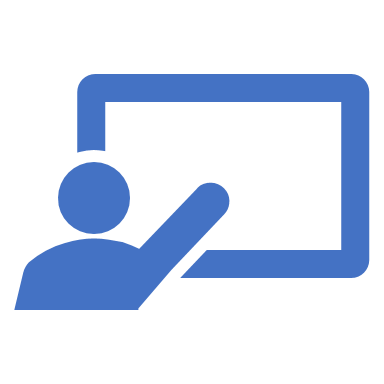 Beginning your group planning of social studies lessons
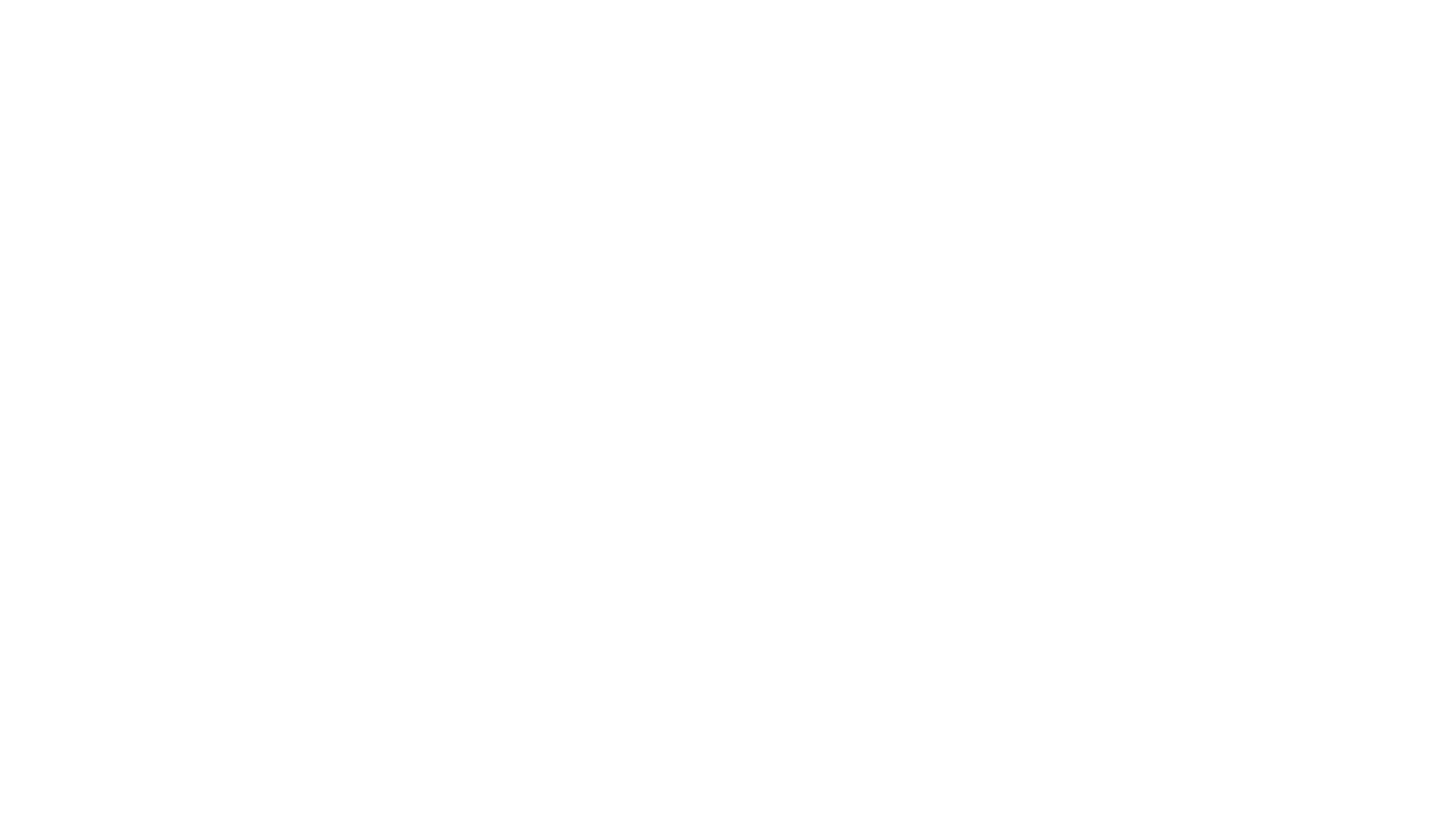 How might we incorporate a BIG IDEA in social studies that engages students in a variety of content areas as they pursue understanding of the ten themes of social science?
      Visual Arts:  
       Language Arts:        Music: 
       Math:
       Science, Technology, Engineering.
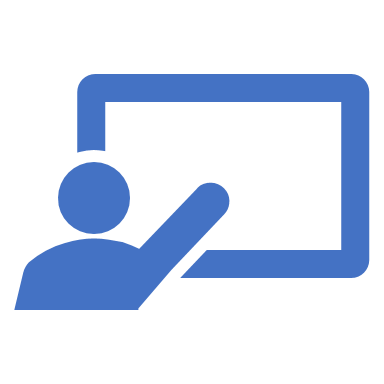 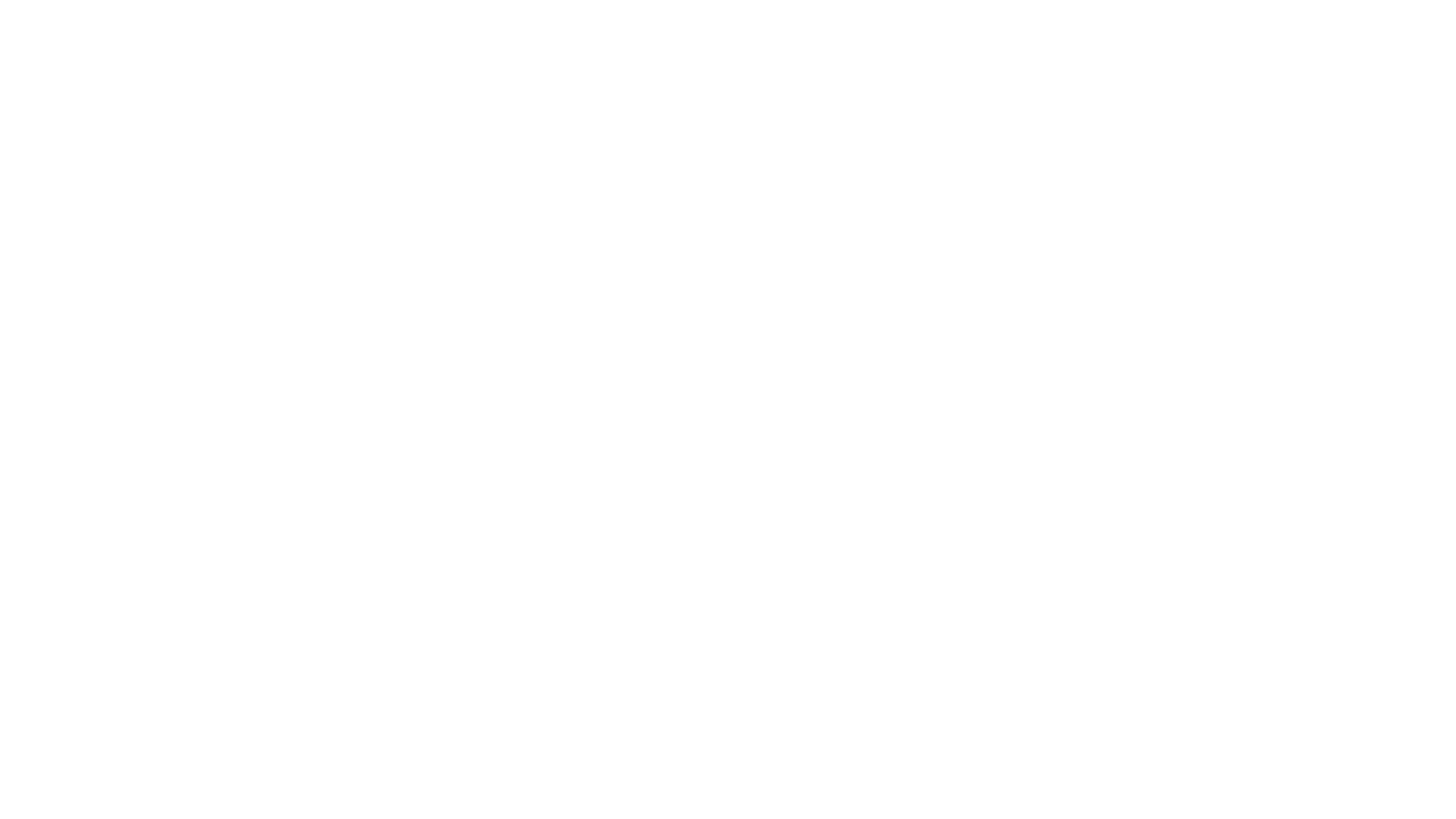 Creating a cooperative learning              social studies lesson plan
Review the structures of the STEM-WorkshopTHE AMAZING EGG DROP

Examine How Cooperative Learning promoted Constructivist Practices and Participant Engagement and Utilize the Lesson as a Template for Planning.
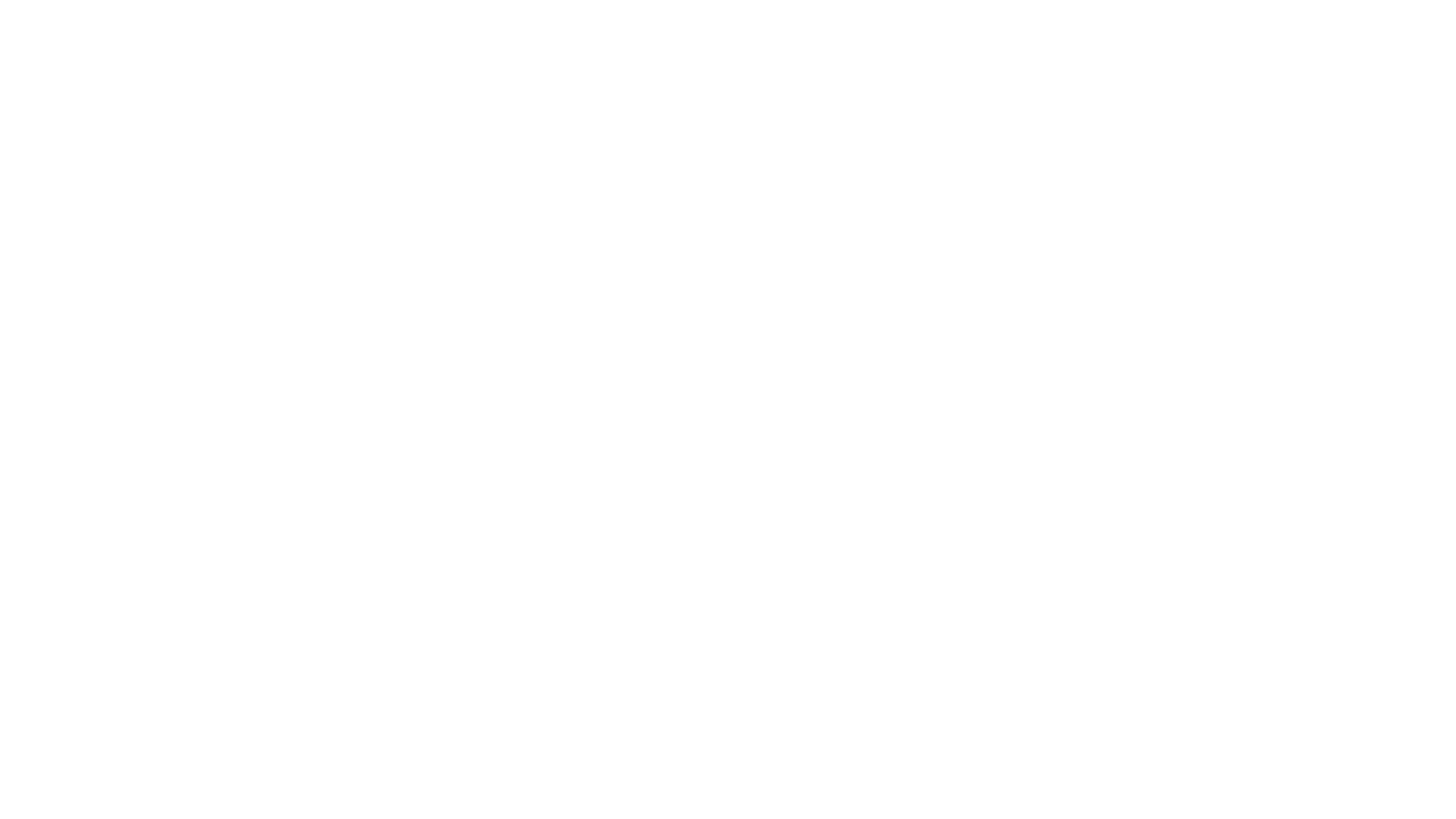 THE FOUR ELEMENTS OF NATURE
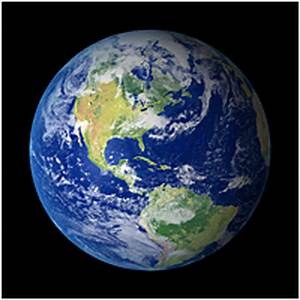 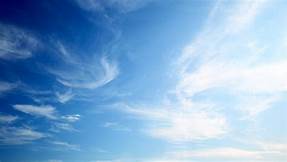 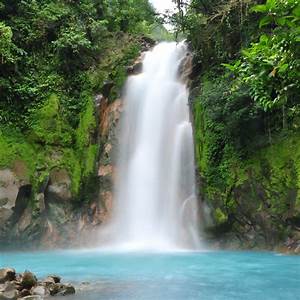 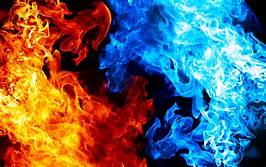 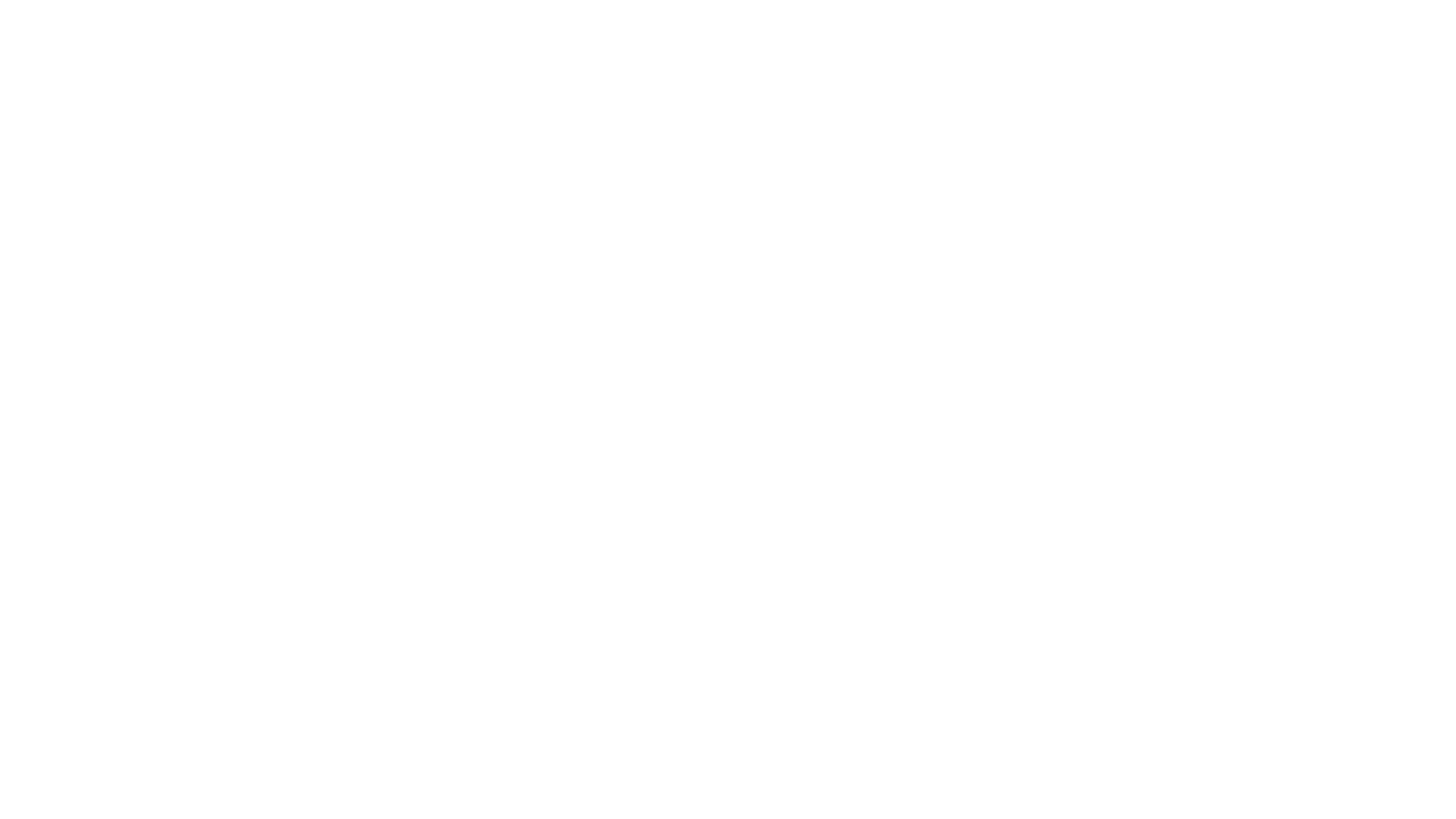 PREPARING FOR THE ACTIVITY
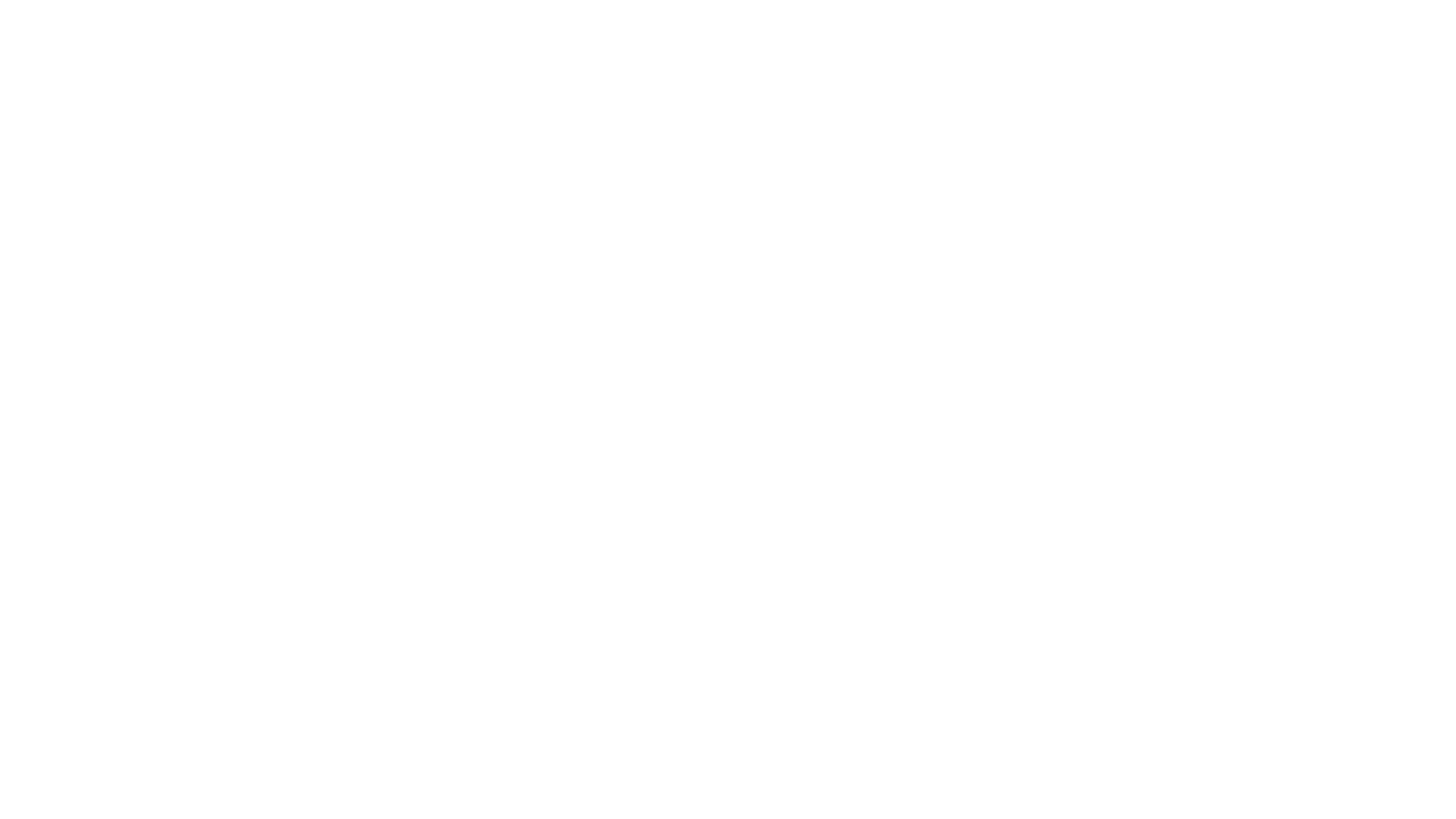 Cooperative Learning TemplateFollowing statement of Learning OutcomesInclude Social Studies and Common Core Standards
I.  Formation of Groups:  ( e.g. Human Graph-Knowledge) ___________________________
II. Role Assignments:  Beginning with the Checker all roles are assigned to the right (clockwise) Materials Manager/ Encourager:  ________________________________
         Checker/Timekeeper:     _____________________________________________
         Data Recorder:     _____________________________________________ 
         Observer/Reporter:    _____________________________________________
         Other:  Traveler/Spy:     Can be the checker ________________________  
III. Task (See element 1):____________________________________________________________IV. Time Limits:  __________
 V. Social Skills and or Habits of Mind to Engage/Assess:           (Attentive Listening;  Disagree with Idea- Not the Person; Flexibility in Thinking; Perseverance; Team Work)VI  Level of Voice:  (Classroom Level 2 – Normal  Voice Table Talk)VII. Processing--Questions for groups and individual reflections:
VIII. Assessment Content:
        Assessment of Cooperation/Collaboration and Student Self-Assessment of Collaborative Performance
	(Rate Your Mates)
 VIII. Encouraging Energizer:  Varied: Team selected
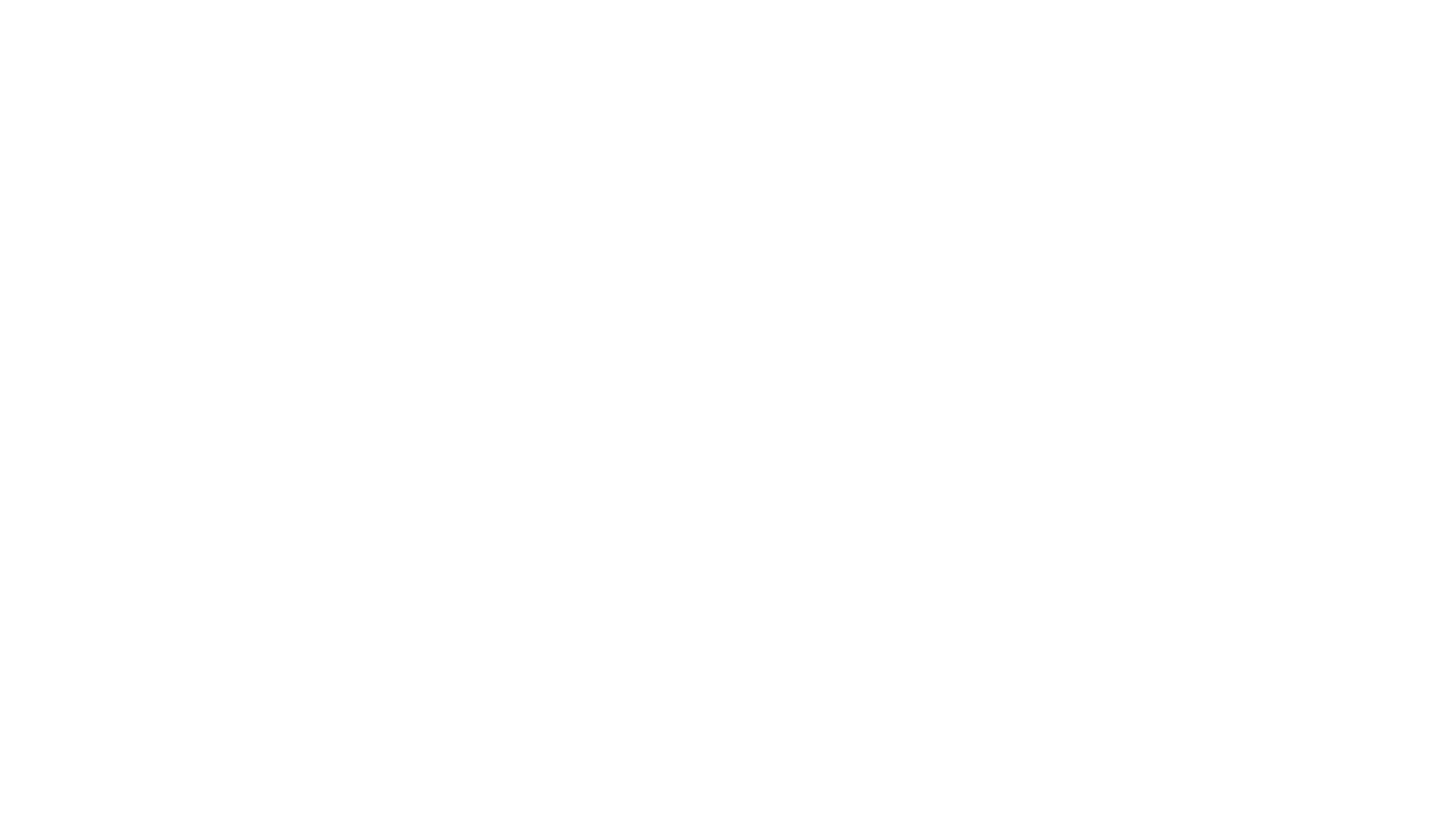 Contacting Dr. Belgrad
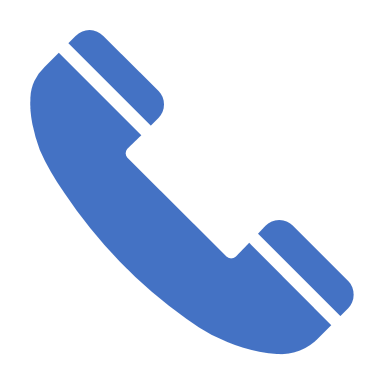 The best way to contact Dr. Belgrad is via email
susan.belgrad@csun.edu

You may also leave a voicemail at campus phone
#818-677-4901

You may also arrange for an individual meeting in Dr. Belgrad's Office ED 4901 or during office hours—2-3:30 PM Mondays and Wednesdays